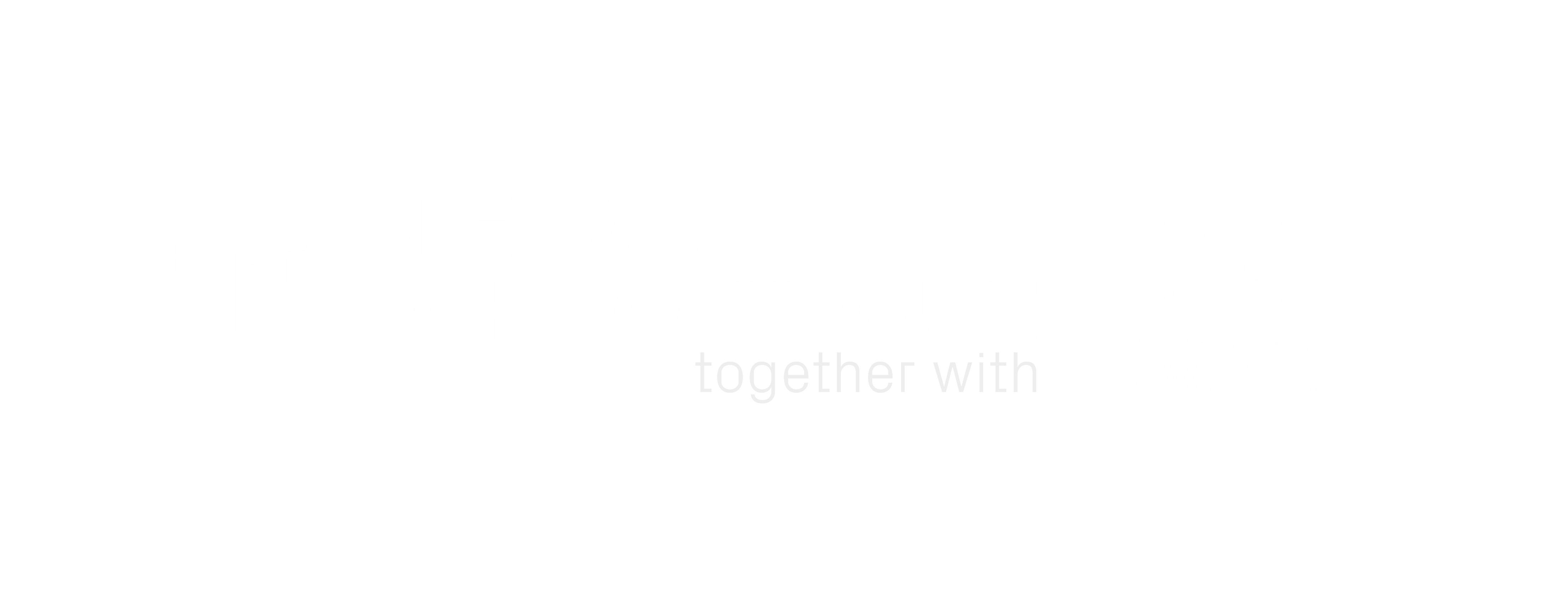 Sept 2023
Resource: Online Safety.
Version 1
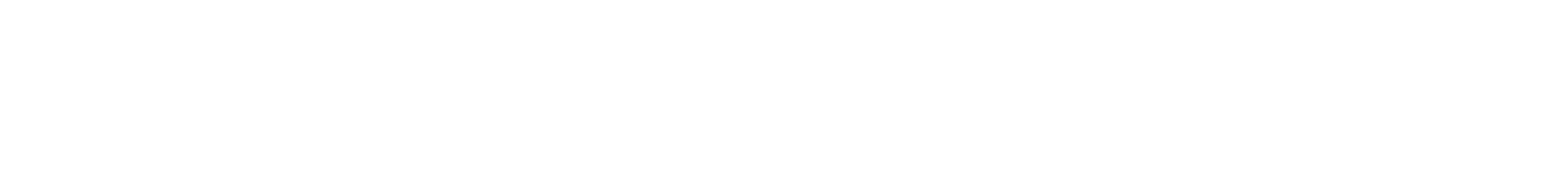 Digital Schoolhouse, 18a Blackbull Yard, 24-28 Hatton Wall, London EC1N 8JH. 
Copyright © 2022 Digital Schoolhouse. All rights reserved.
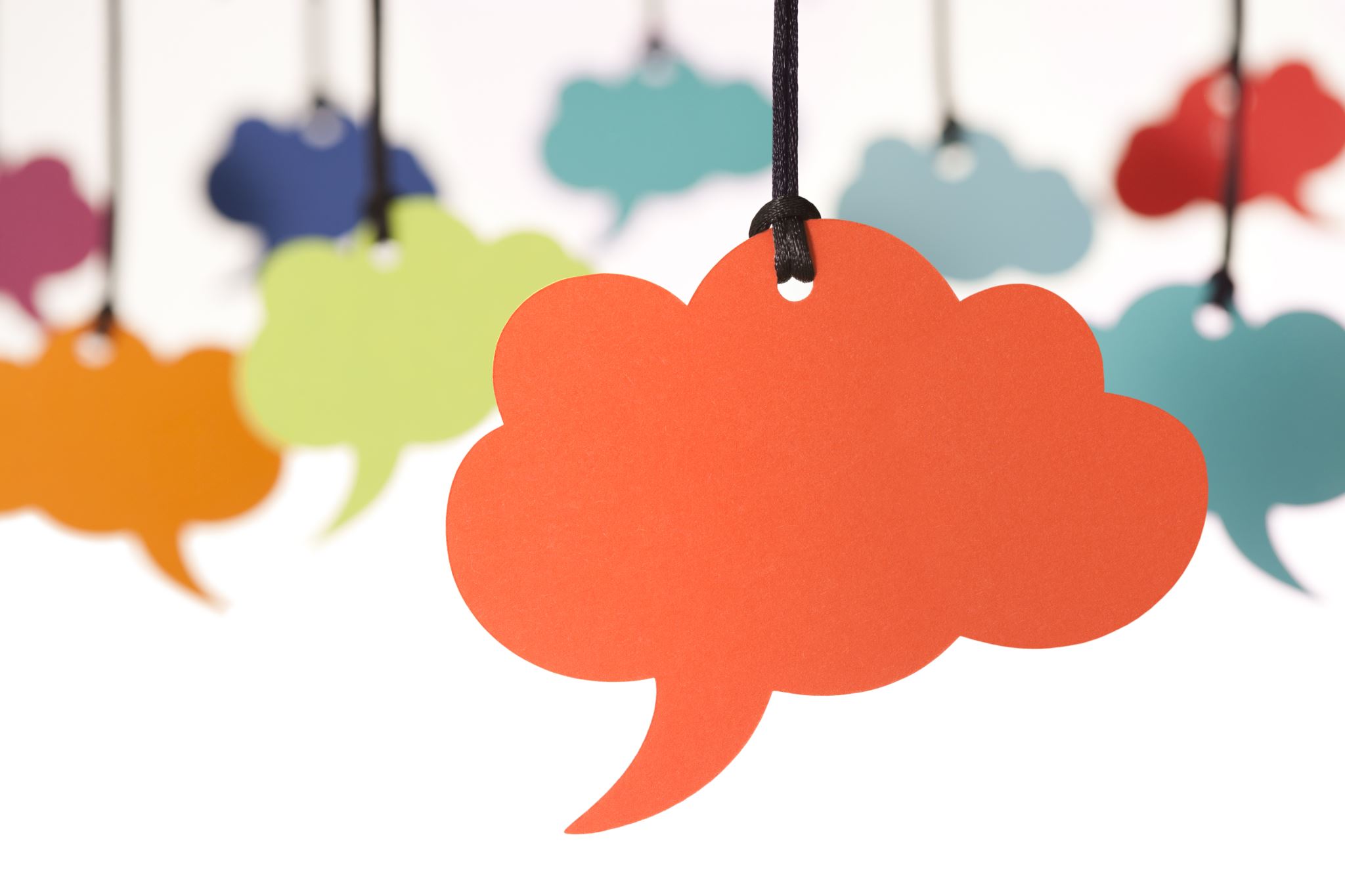 Be Nice, Think Twice.
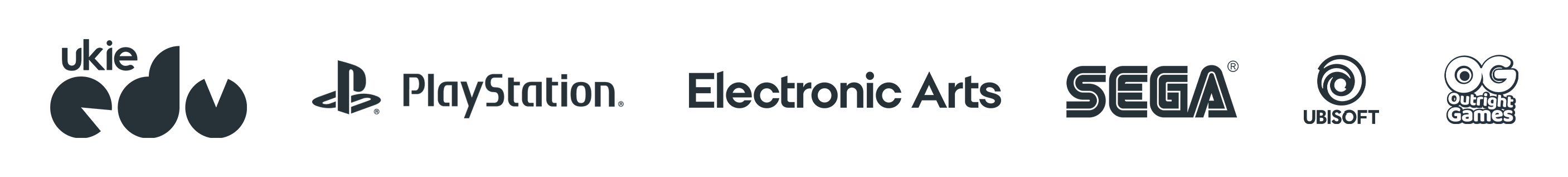 Digital Schoolhouse, 18a Blackbull Yard, 24-28 Hatton Wall, London EC1N 8JH.Copyright © 2022 Digital Schoolhouse. All rights reserved.
2
ONLINE SAFETY
Outcomes
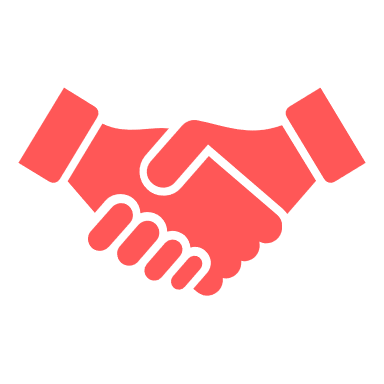 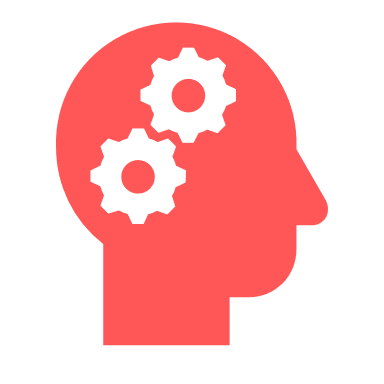 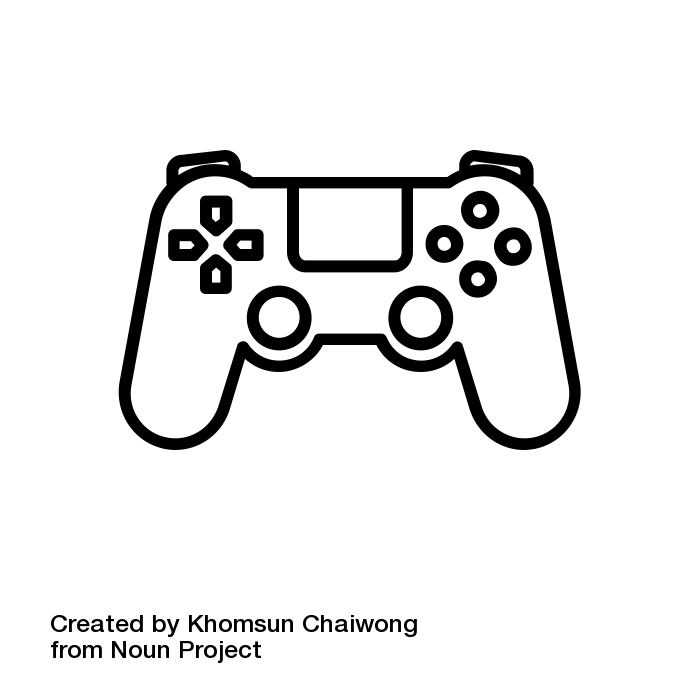 Improving Online Behaviour in a Safe and Secure Way
Supporting Positive Online Behaviour
Making Informed Decisions
3
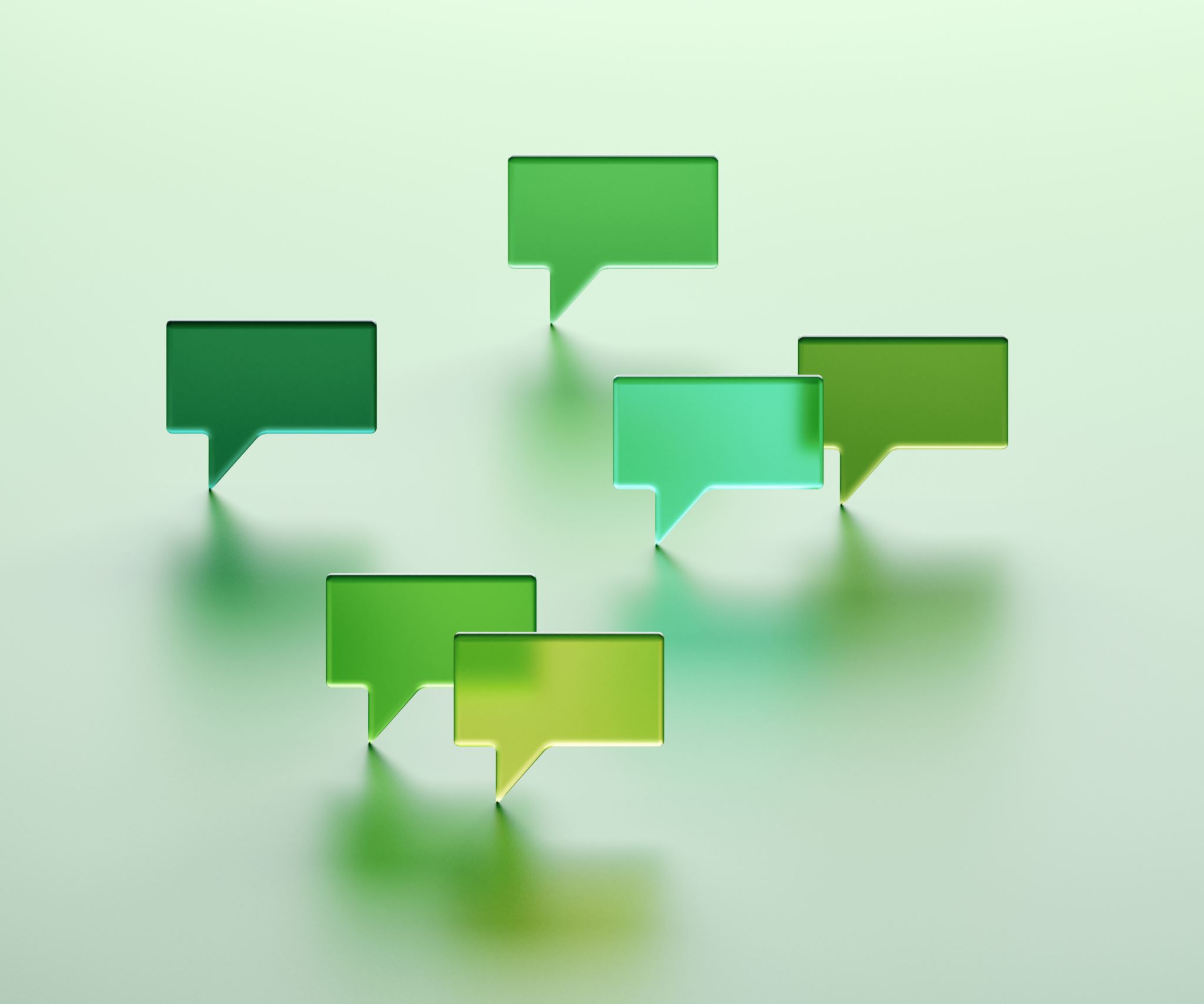 ONLINE SAFETY
Today’s Workshop
Investigating our Digital Footprint 
Why secure passwords are important
How to respond to online messages
4
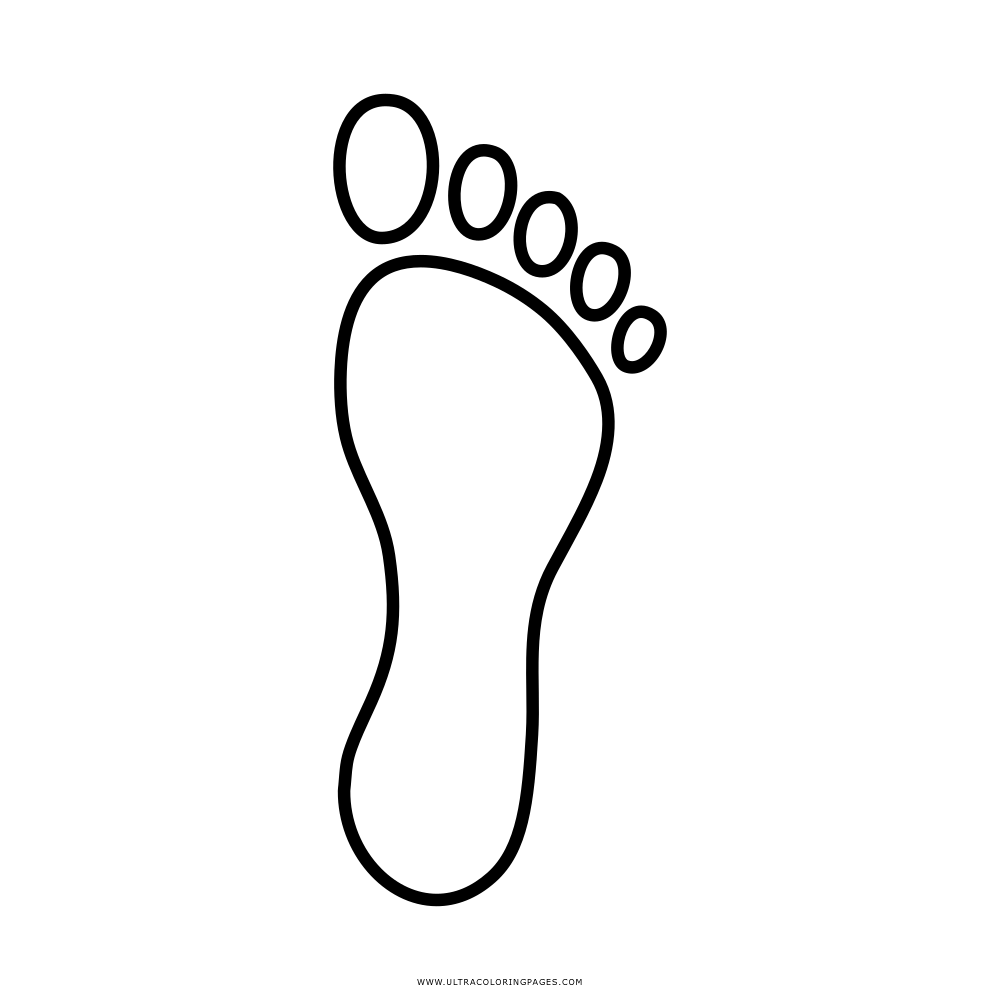 ONLINE SAFETY
Digital Footprint Activity.
Your teacher will hand each of you a printed copy of the foot on the right-hand side of this slide. 

We want you to think about all the places you visit online and write those inside the foot. e.g. Instagram, Gaming, Shopping etc. 

Outside of the foot, note down all the information that these websites and system request from you or you post online.
5
[Speaker Notes: A video resource from Barclays outlining the risks of having data online.

Source: https://www.youtube.com/watch?v=w2tW50CD6Aw]
ONLINE SAFETY
How safe are your passwords?
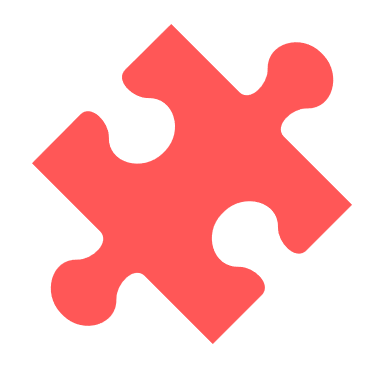 Could you be accidentally giving away access to your most secure information online by using unsafe passwords?

Could the information you post online lead people to guess some of your memorable passwords?

This activity will put that to the test!
7
The Game
To try and match plausible passwords for the characters by asking questions and finding ‘personal information’.
 
The Aim
To highlight that passwords can be easy to guess if we don’t protect our personal information.
How to play
You will be split into two groups.
Group A will be given a password and a list of questions to ask.
Group B will answer using the information provided on profile cards.
Based on the information supplied, children in Group A will then try to guess who their password belongs to and explain their reasons.
ONLINE SAFETY
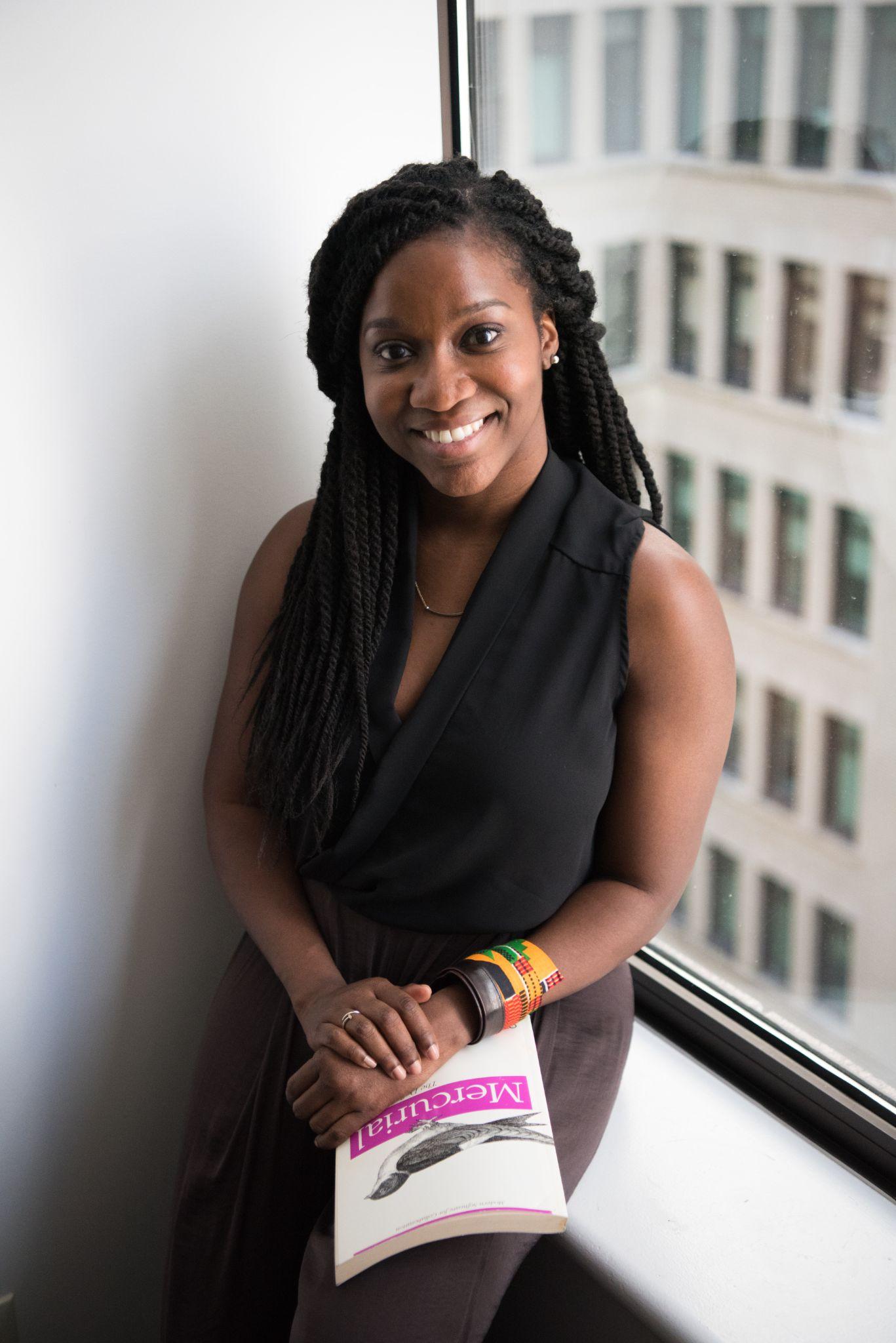 [Speaker Notes: 20 mins
See the additional document for a list of the profiles and more information on how to play!]
ONLINE SAFETY
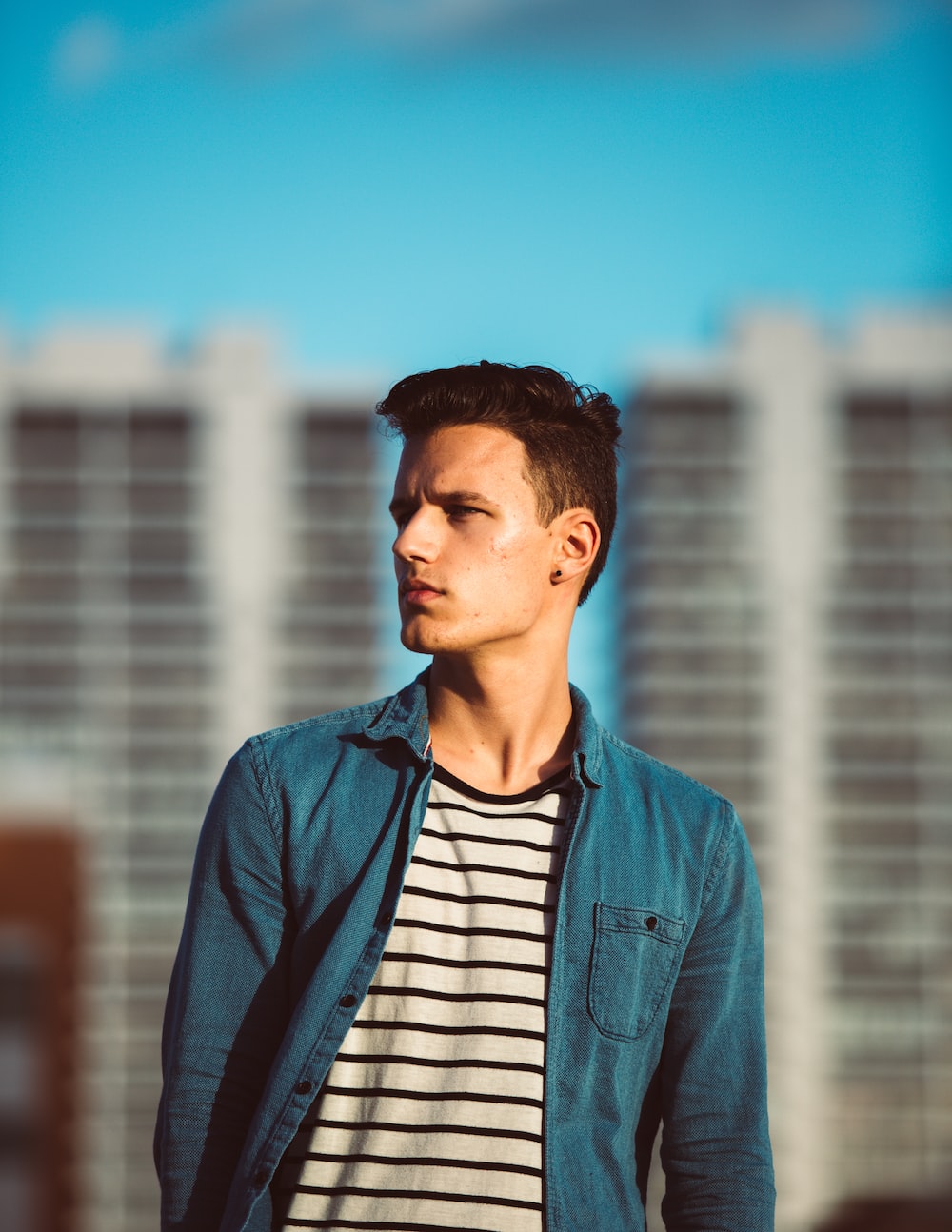 Example: Sam Morrison, Age 23
Hi I’m Sam. I work in a local coffee shop and love making coffee art! I love being outside and fortunately I live in Newcastle which is full out outdoor spaces. I live with my dog Luke who is named after my favourite star wars character! Luke is nearly 5 and is my bestie!
Which of these passwords might be Sam’s?                 (Look at ALL the information on Sam’s profile)

Peppa!4		Skywalker23	    Smurfs67
[Speaker Notes: 20 mins
See the additional document for a list of the profiles and more information on how to play!]
ONLINE SAFETY
How to respond to online comments.
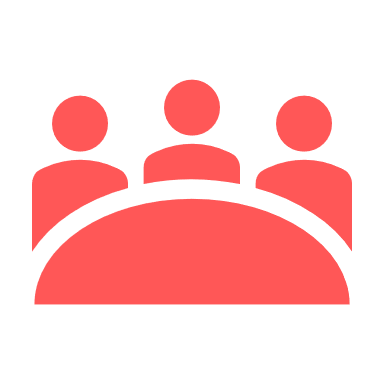 You’re going to hear from comments or scenarios that happen online. 
These are things which can be experienced and today we want work out how we should respond to these comments.
10
A friend has added you to a chat group which includes offensive comments from other participants DGS6
You have received a friend request from someone you played with online with last week DGS8
You have received an airdrop image from someone you don’t know when in the school canteen. Do you open it? DGS7
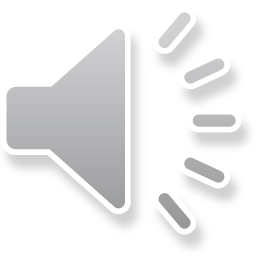 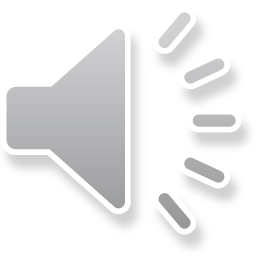 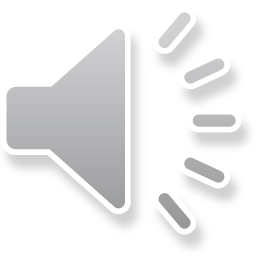 There is someone you don’t get on with in your class. A number of people have told this person that they really don’t like them in an online chat group. DGS1
The person you were chatting to online last week has shared a photo with you and has asked for one from you in return  DGS5
A friend has called you names in a message they have sent through the school email system DGS9
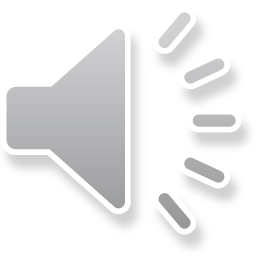 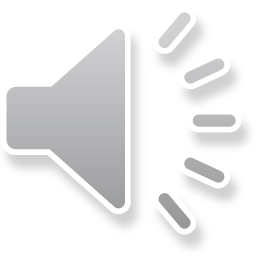 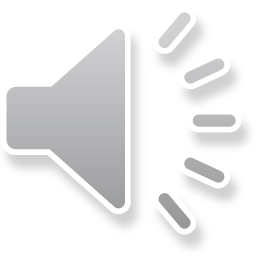 A friend tells you they are heading into town to meet with someone they met online. They think they’ll be alright, as they have been chatting  online for 2 months. DGS2
You shared a picture of you in your living room in an online post. What information might someone be able to get from that? DGS4
Your two older brothers are playing an 18+ rated game about stealing cars. You are thinking about asking to join in too. DGS3
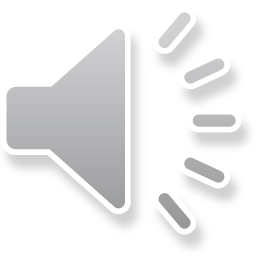 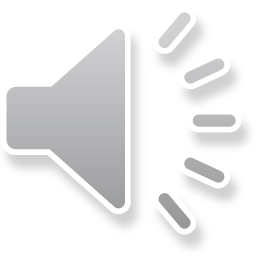 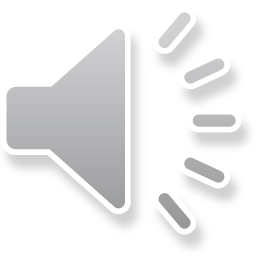 [Speaker Notes: The audio files have been named to match the labels for each statement. Eg DGS1

DGS1 – this is bullying and potentially a crime. Do not join in. Report this to your teacher or another responsible adult.
DGS2 – talk them out of it. They might not be who they say they are. If they are still planning to meet tell your parents, their parents or even the police. It is better for your friend to be a little upset with you than harmed.
DGS3 – tempting though this may be, there is a reason why this game is an 18+. It may contain upsetting content that may really affect you. Why not play a more age appropriate games with friends or other family members.
DGS4 – your address may be on an envelope, there may be images of siblings, your email address may be visible on a screen, your parents bank card may be visible, etc. Take down the pic – but remember someone may already have copied this.
DGS5 – Don’t! They may be using a false image. Report this to a responsible adult.
DGS6 – Remove yourself from this group immediately and report to a responsible adult. It sounds like there may be potential criminal activity going on here. Remember if you even delete inappropriate comments you have made, someone may have taken a screenshot. The police also have specialist software that can retrieve these messages.
DGS7 – No – it could be something inappropriate. Decline the airdrop and notify a teacher nearby.
DGS8 – Do you really know this person? It could be a 40 year old man for all you know. Decline the invite. Play with friends you know.
DGS9 – You really need to speak with them – as what they are doing is wrong. Tell them how it made you feel. There is a danger they may be messaging others too and may land themseleves in bother. It might be worth mentioning to a responsible adult like a teacher, so they can put a stop to it before your friend gets themselves into serious bother.]
Being exposed to images they don't want to see
Worrying about what everyone else seems to be doing
Have a look at that pic of ….. They look hilarious in their stupid outfit
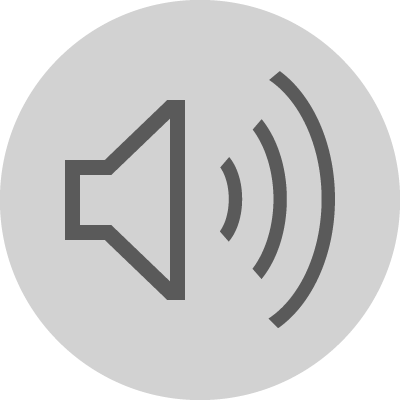 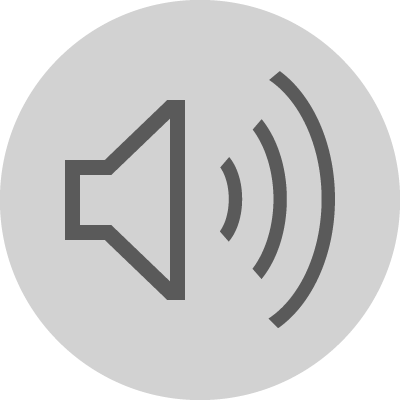 Constantly being expected to contribute
Being encouraged to share pictures they don't want to
Where do you live?

Let's meet up
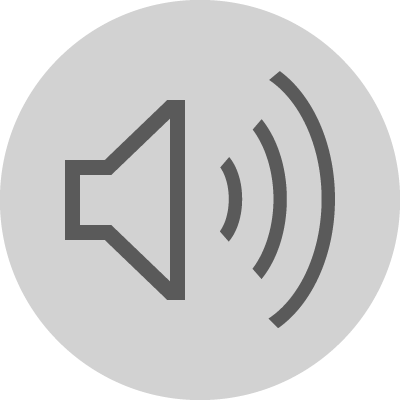 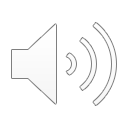 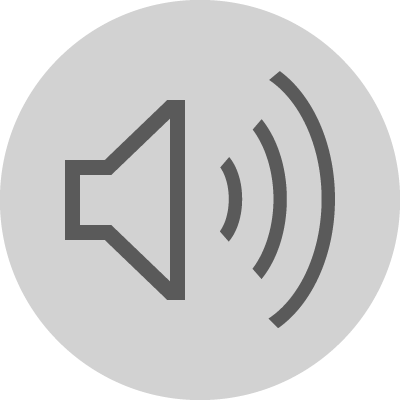 What films do you like watching?
Becoming part of a conversation they don't want to be in in a group chat
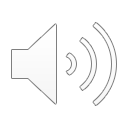 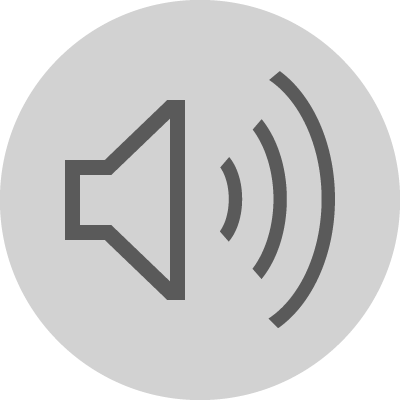 ONLINE SAFETY
What did you learn today?
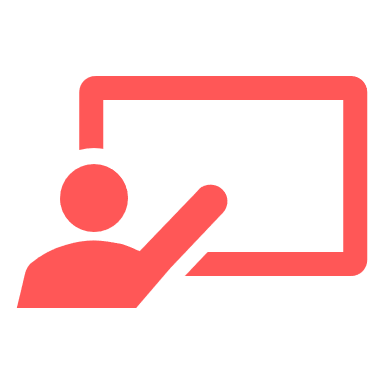 We are going to try and come up with some top tips to stick around our classroom and to help us remember what we’ve learnt today.
13
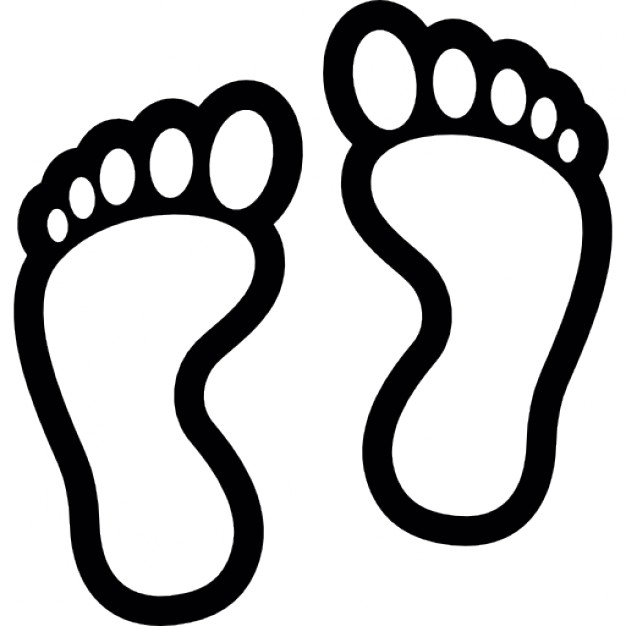 Steps to Online Safety Template
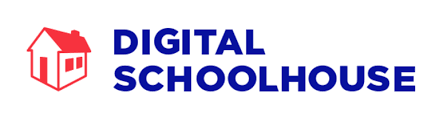 Your teacher will give each of you one of these footprints. 
Carefully cut out the footprints (keep the thick border)
Write one piece of advice about staying safe online in each footprint (check with your classmates to avoid duplication)
Work with your classmates to create a wall display that you can regularly check to be reminded of what you have learned today!
Think about the location of your display -  somewhere people can easily check
Design an overall title to accompany the footprints
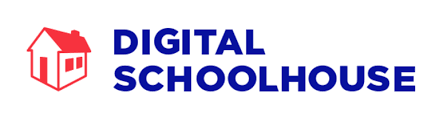 [Speaker Notes: 15 min 
Give outline of small feet, one thing that you will complete with new learning about being online 
Footsteps towards being safer online “new steps to being safe online’ 
create a wall display 
What we should be doing more of as a result of our new learning?
Passwords]